Automated access hatch 
riveting concept
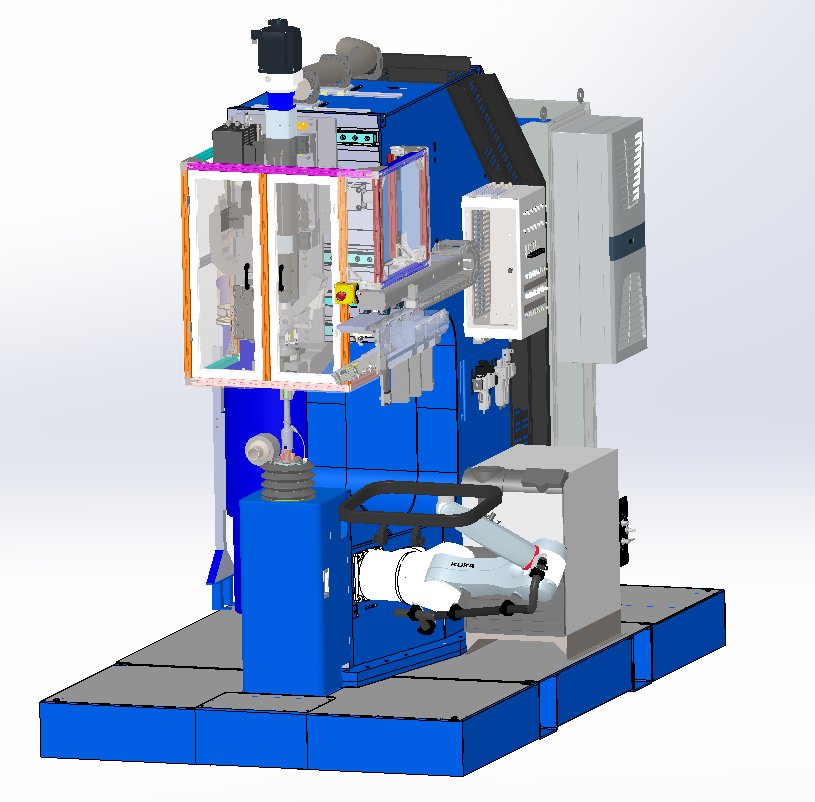 FLEX RIVETER
ROBOT ARM
INTERCHANGEABLE TOOLING FRAME
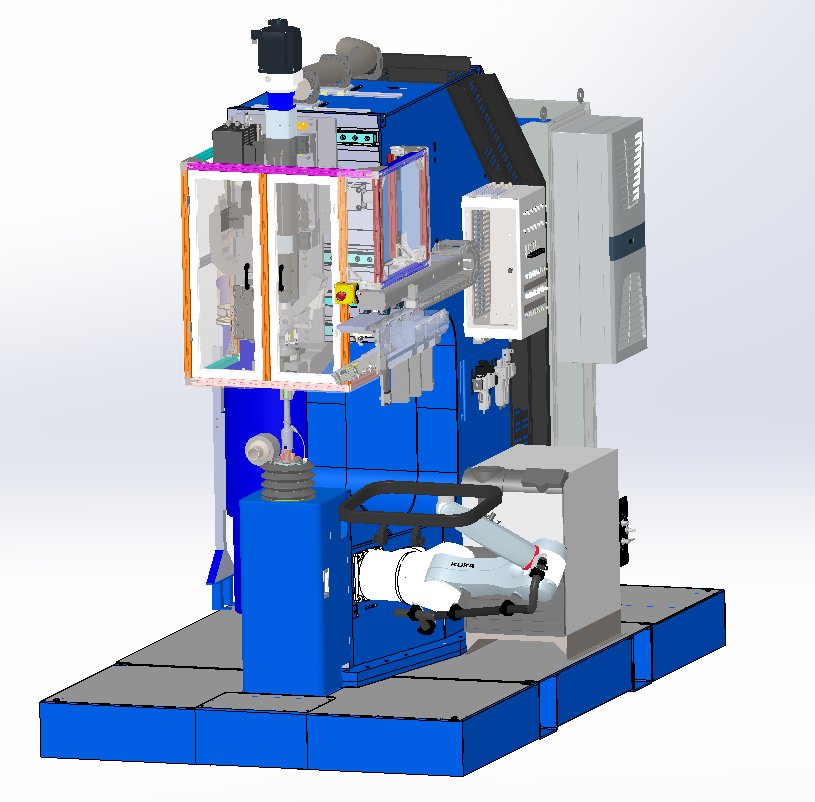 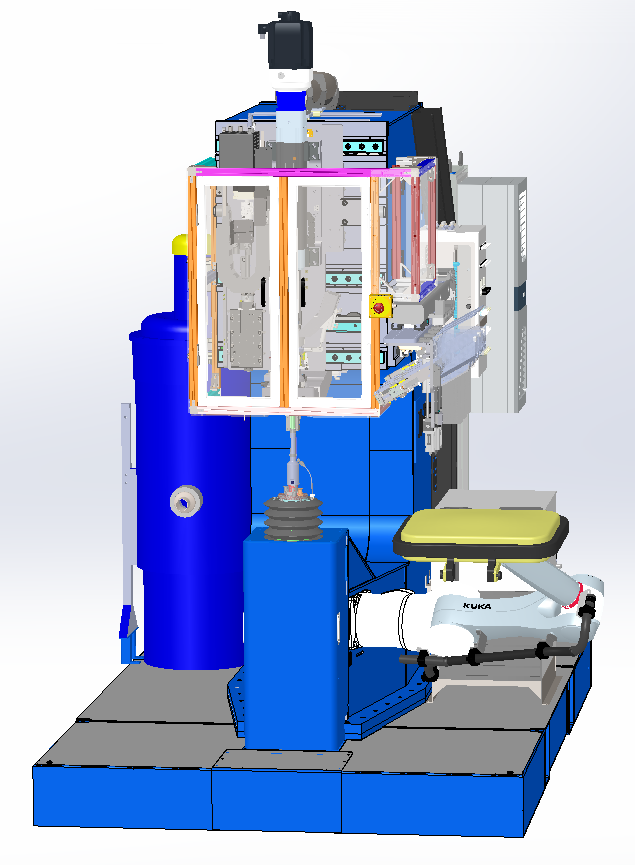 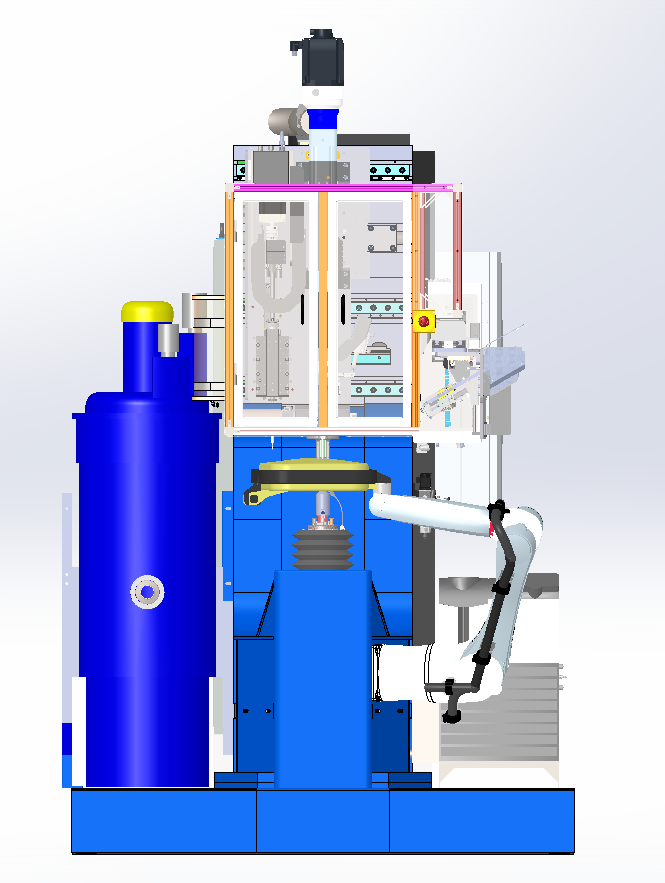 LOADING POSITION
HATCH LOADED IN FRAME
HATCH IN WORK
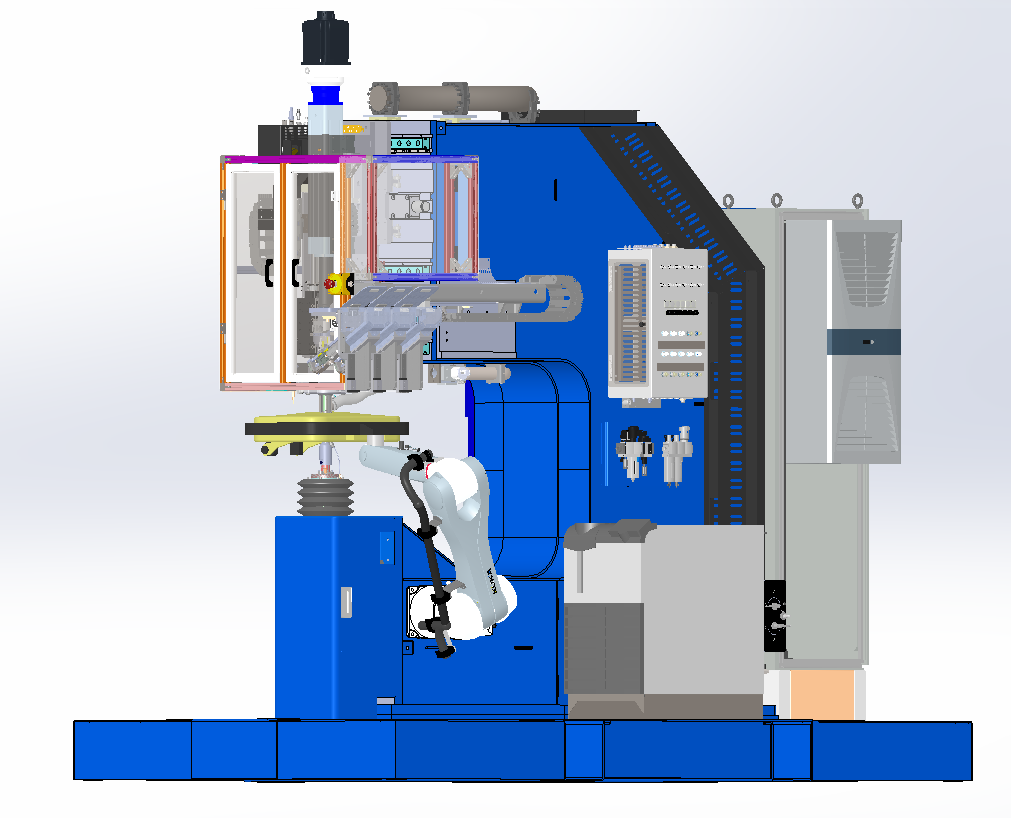 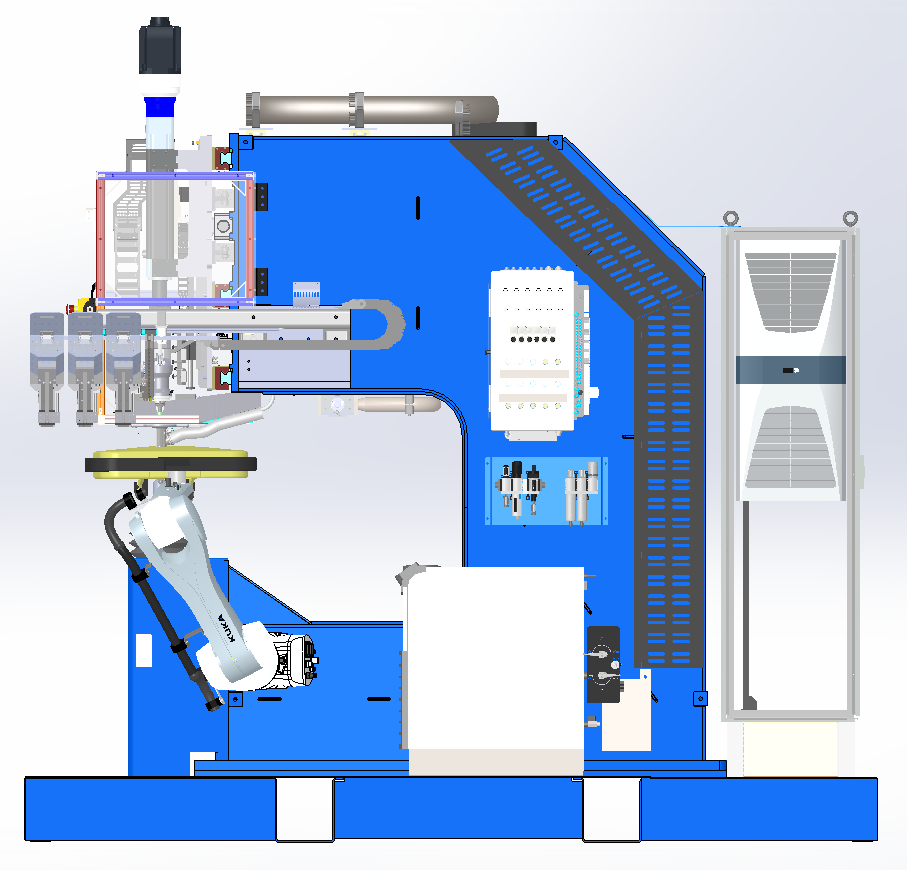 ROBOT ARM MANIPULATES PART FOR FULLY AUTOMATED RIVETING PROCESS
INTERCHANGEABLE TOOLING AND PART PROGRAMS OFFER FLEXIBILITY TO AUTOMATE RIVETING OF MANY PARTS WITH ONE SETUP